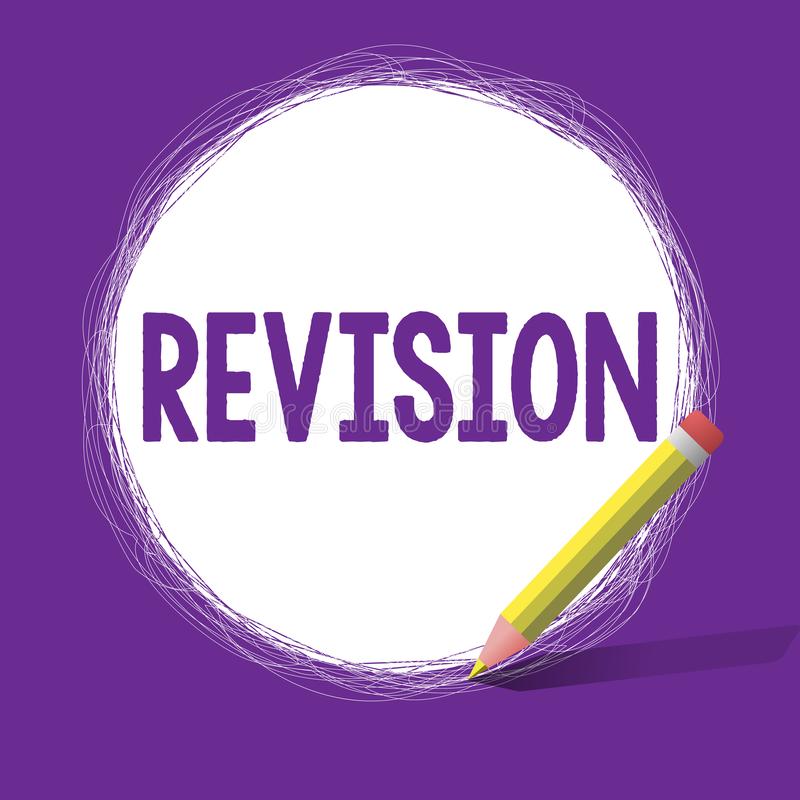 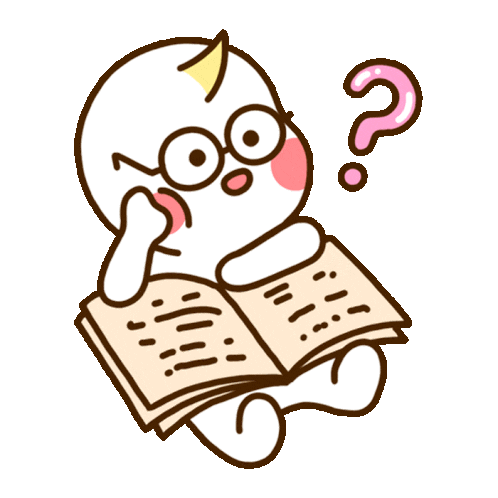 Day
Sunday
Date
26 Sep2021
Subject
We can 1
Lesson
RevisionU1
Lesson 1  Pg. 4-5
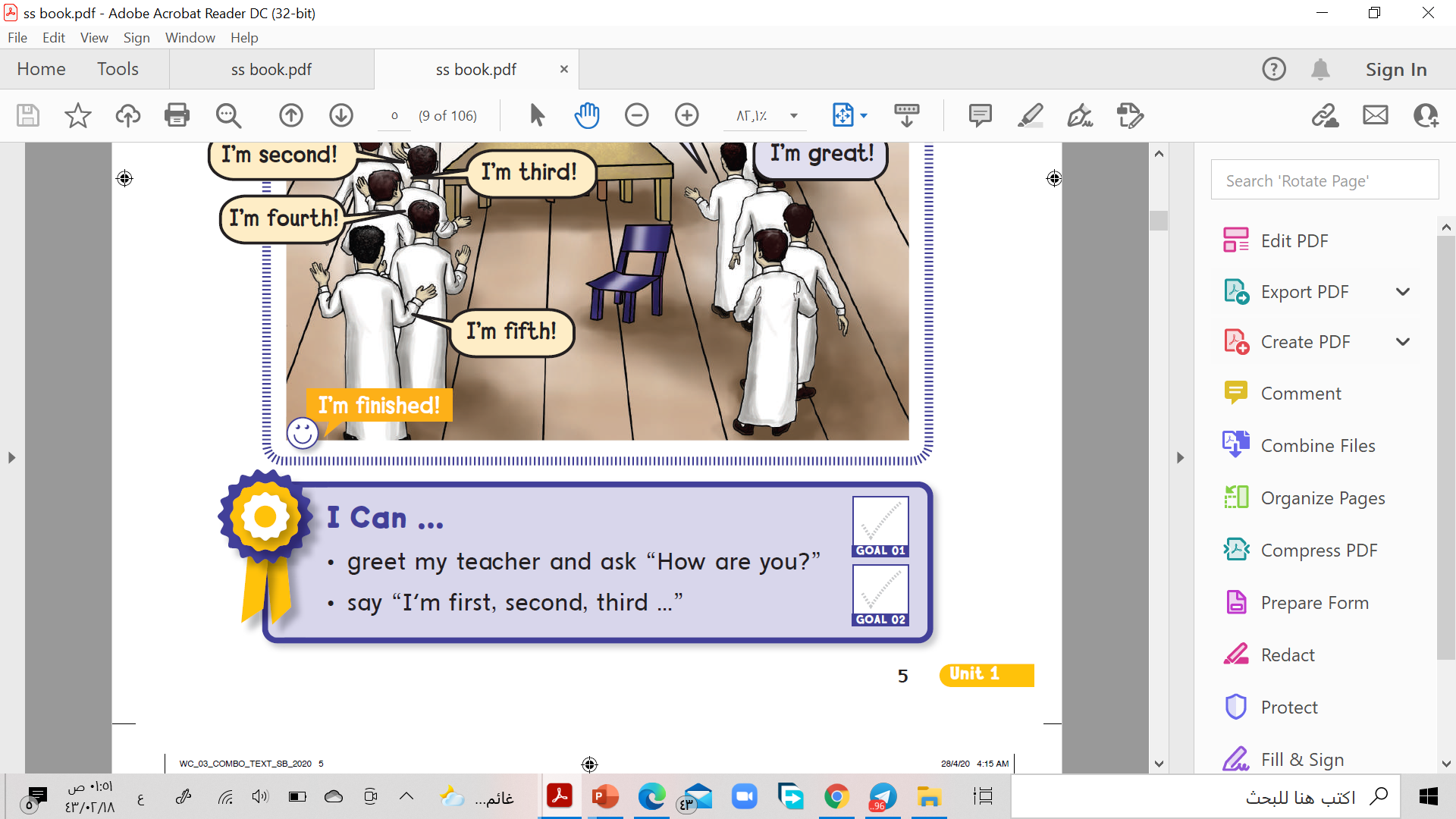 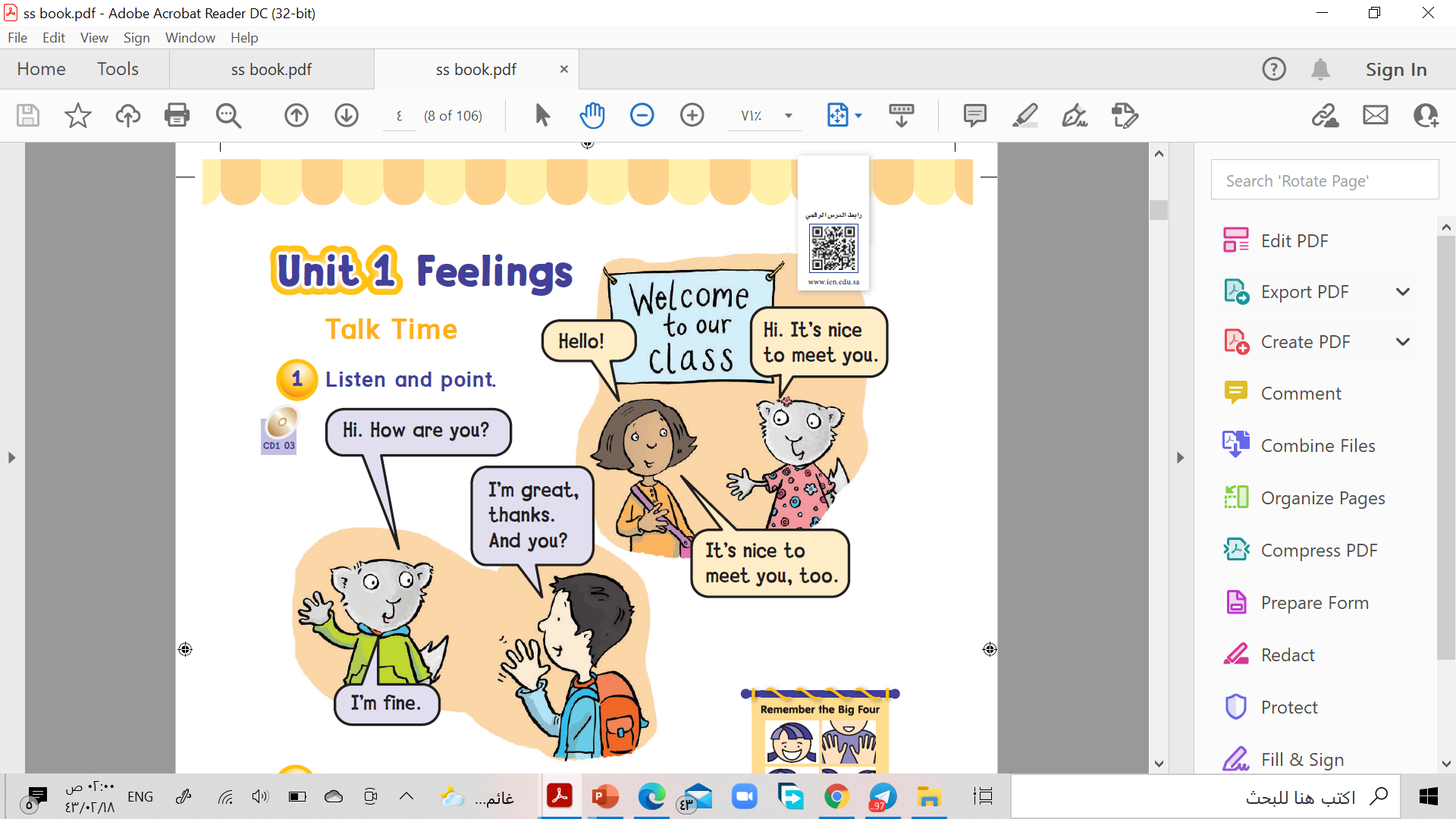 Choose the correct answer:
Hello
1
I’m fine thank you.
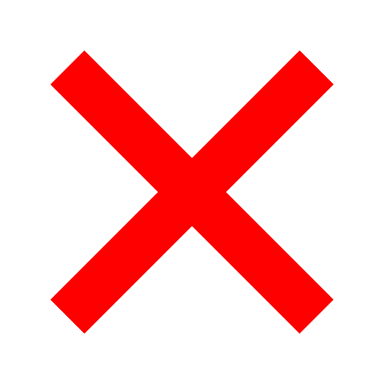 2
Hi
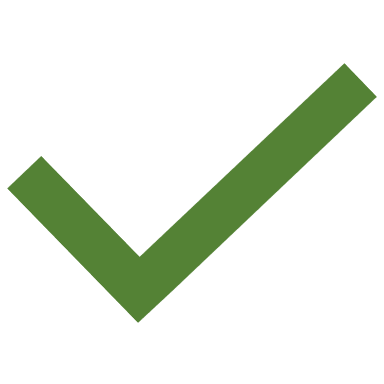 3
Nice to meet you, too.
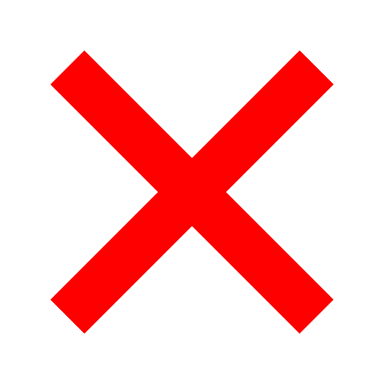 Choose the correct answer:
How are you?
1
I’m fine thank you.
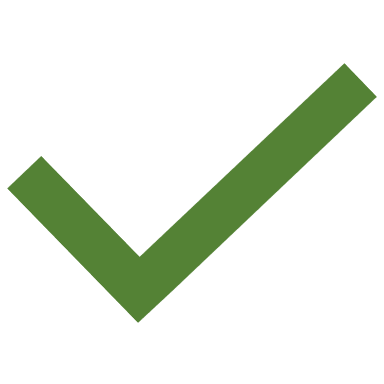 2
Hi
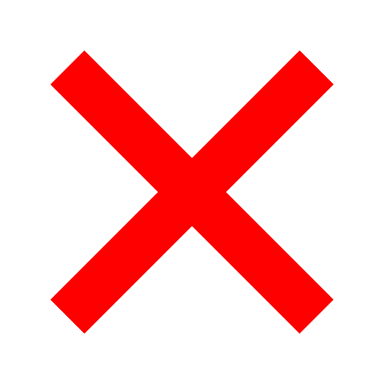 3
Nice to meet you, too.
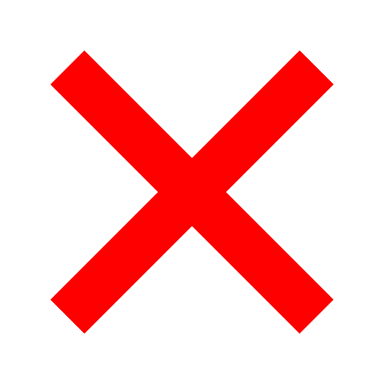 Choose the correct answer:
Nice to meet you
1
I’m fine thank you.
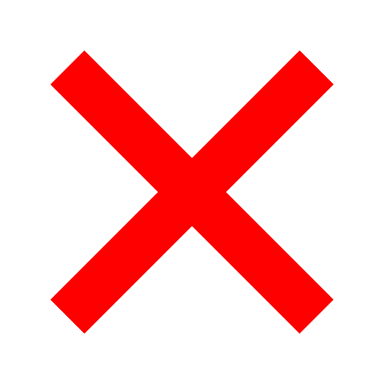 2
Hi
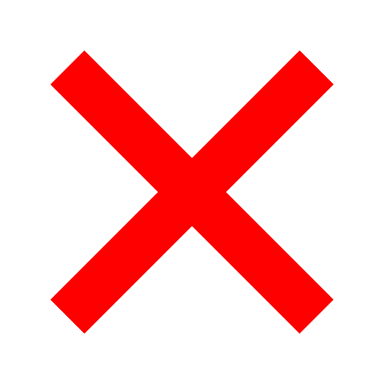 3
Nice to meet you, too.
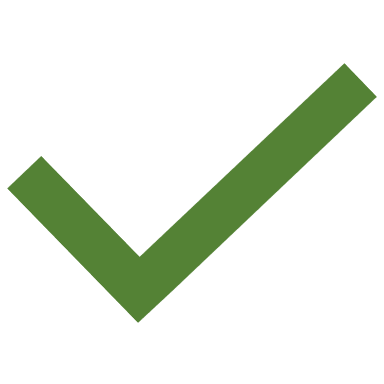 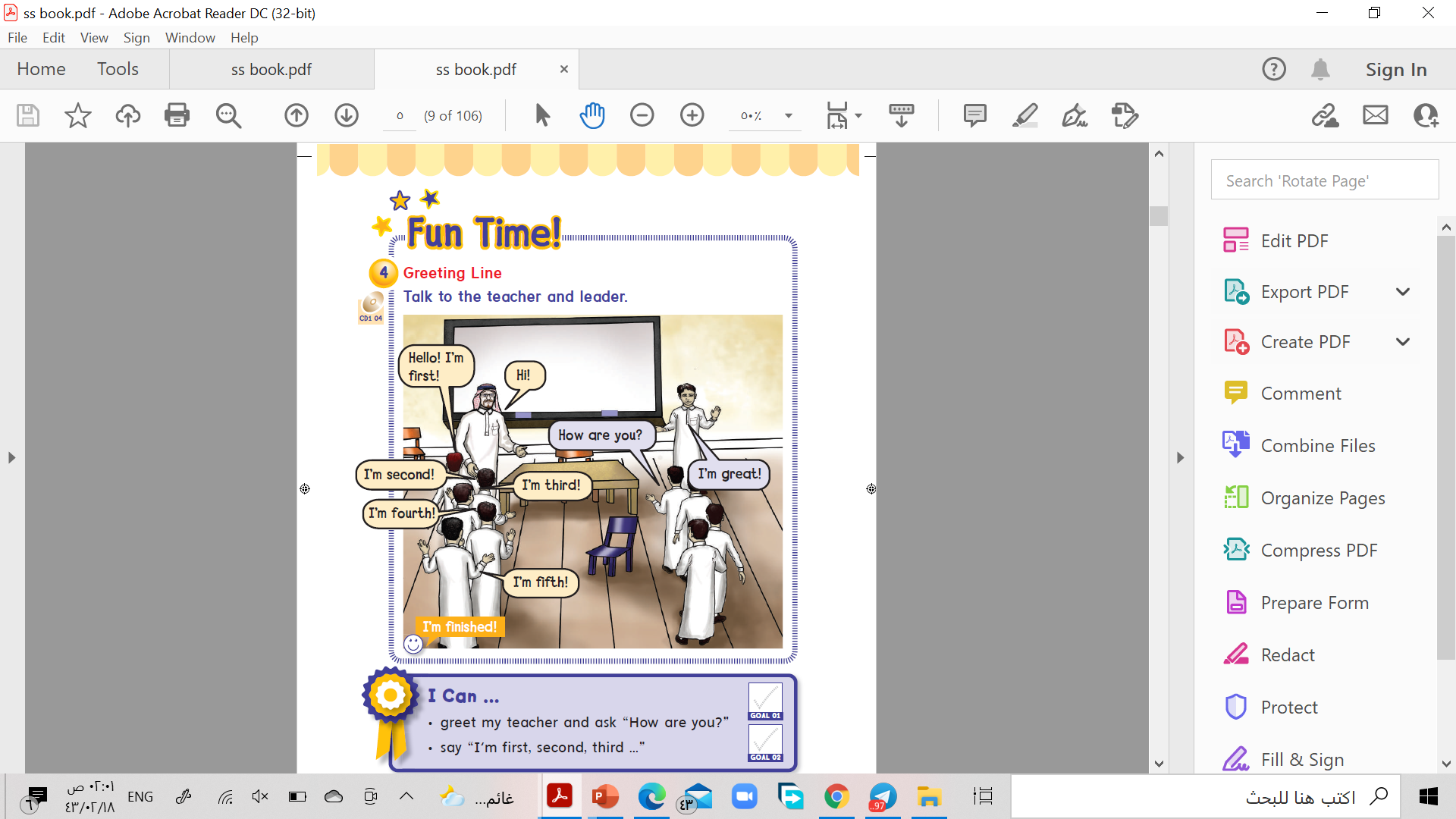 Complete the sentence with the correct word:
The girl with the green shirt is the ……?
First
Second
Third
Fourth
Fifth
Sixth
Seventh
Complete the sentence with the correct word:
The boy with the blue shirt is the ……?
First
Second
Third
Fourth
Fifth
Sixth
Seventh
Complete the sentence with the correct word:
The girl with the pink shirt is the ……?
First
Second
Third
Fourth
Fifth
Sixth
Seventh
Complete the sentence with the correct word:
The boy with the red shirt is the ……?
First
Second
Third
Fourth
Fifth
Sixth
Seventh
Complete the sentence with the correct word:
The boy with the orange shirt is the ……?
First
Second
Third
Fourth
Fifth
Sixth
Seventh
Complete the sentence with the correct word:
The girl with the purple shirt is the ……?
First
Second
Third
Fourth
Fifth
Sixth
Seventh
Lesson 1  Pg. 8-9
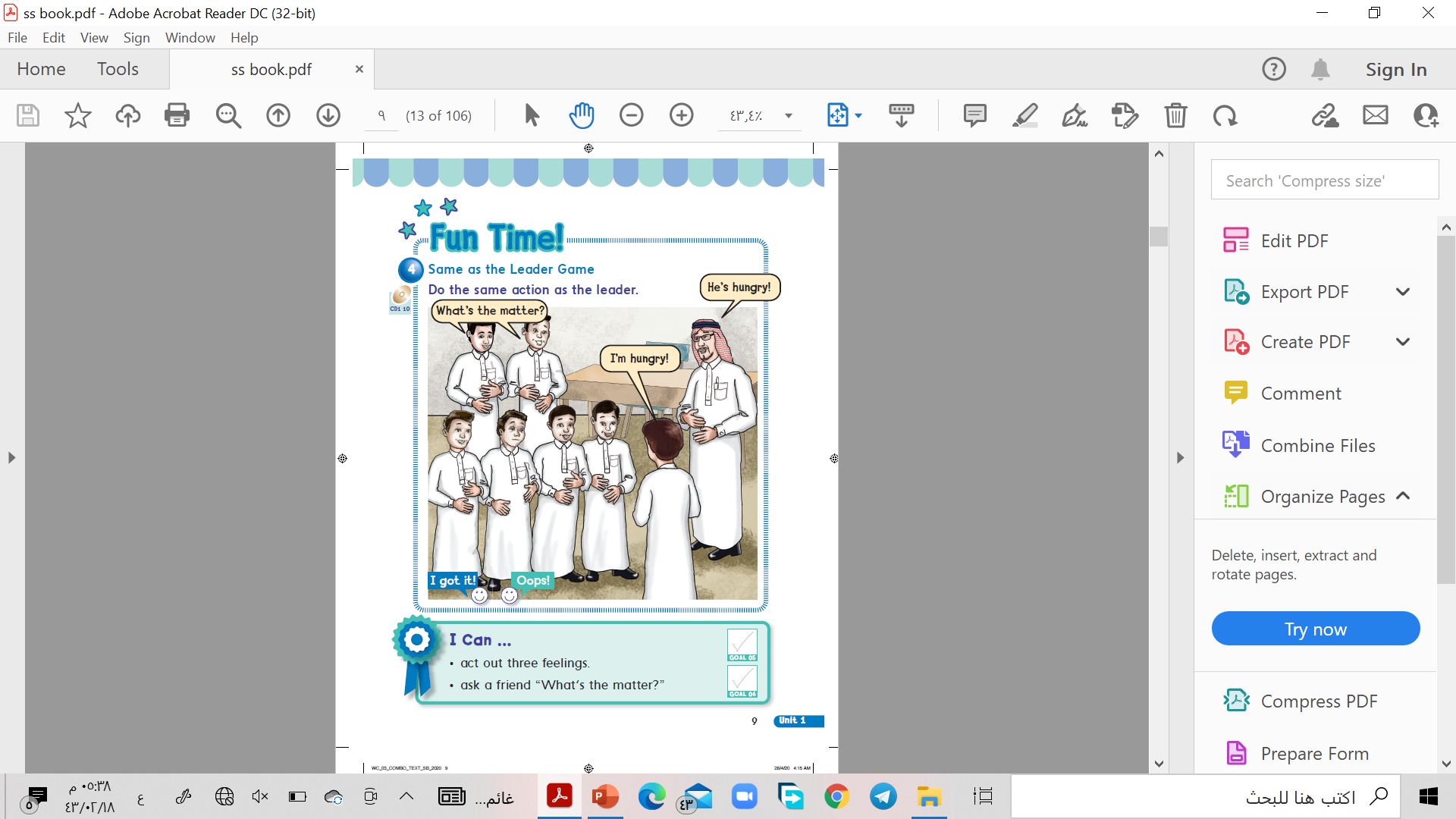 What’s the matter?
He’s ………….
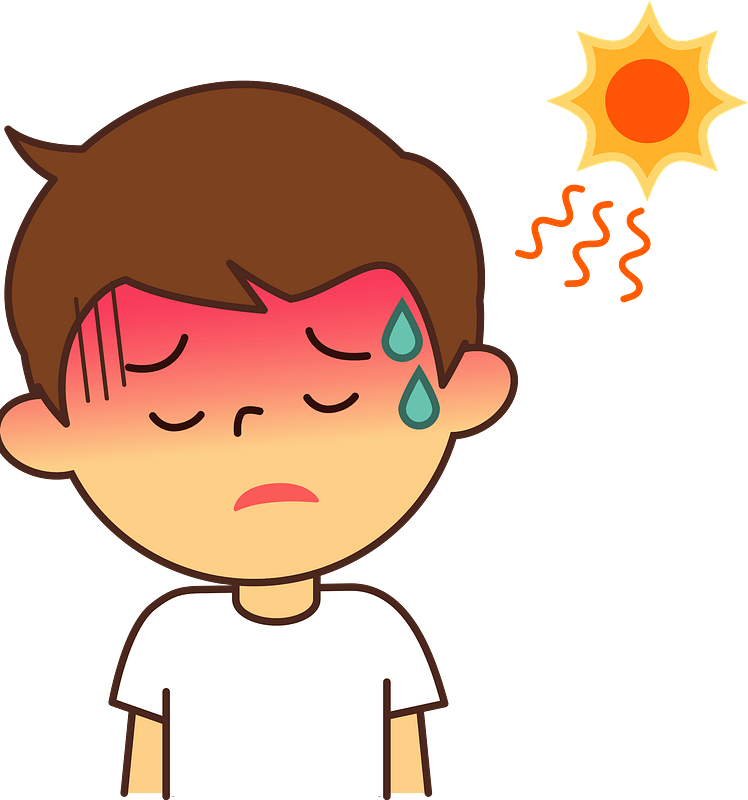 hot
cold
scared
thirsty
hungry
sleepy
What’s the matter?
He’s ………….
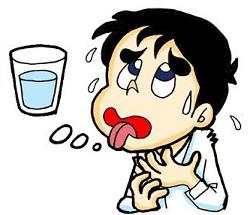 hot
cold
scared
thirsty
hungry
sleepy
What’s the matter?
He’s ………….
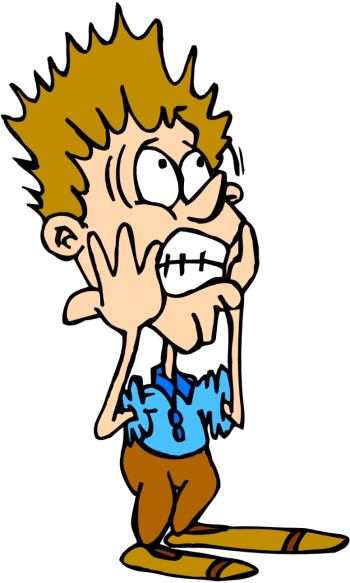 hot
cold
scared
thirsty
hungry
sleepy
What’s the matter?
He’s ………….
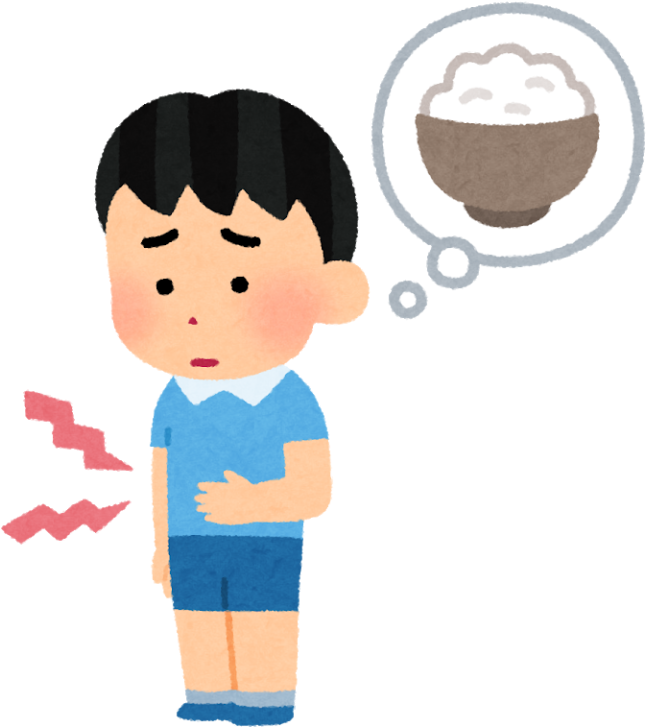 hot
cold
scared
thirsty
hungry
sleepy
What’s the matter?
He’s ………….
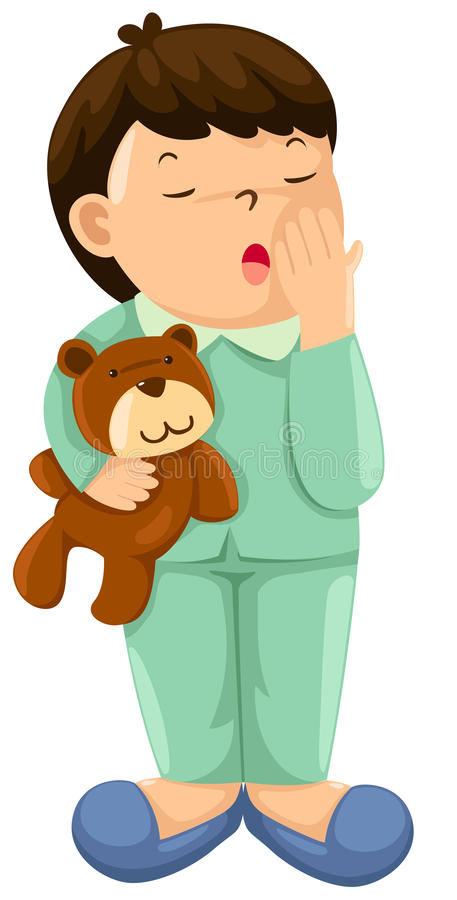 hot
cold
scared
thirsty
hungry
sleepy
What’s the matter?
He’s ………….
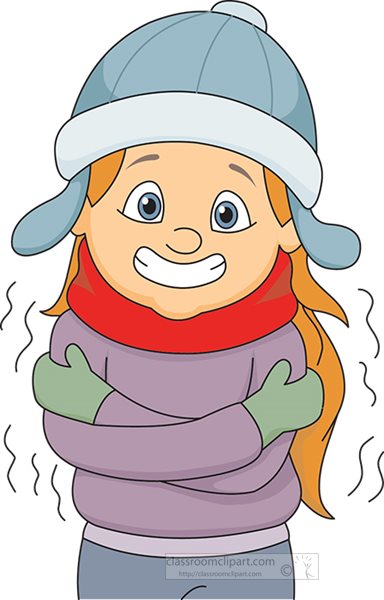 hot
cold
scared
thirsty
hungry
sleepy
Lesson 1  Pg. 10-11
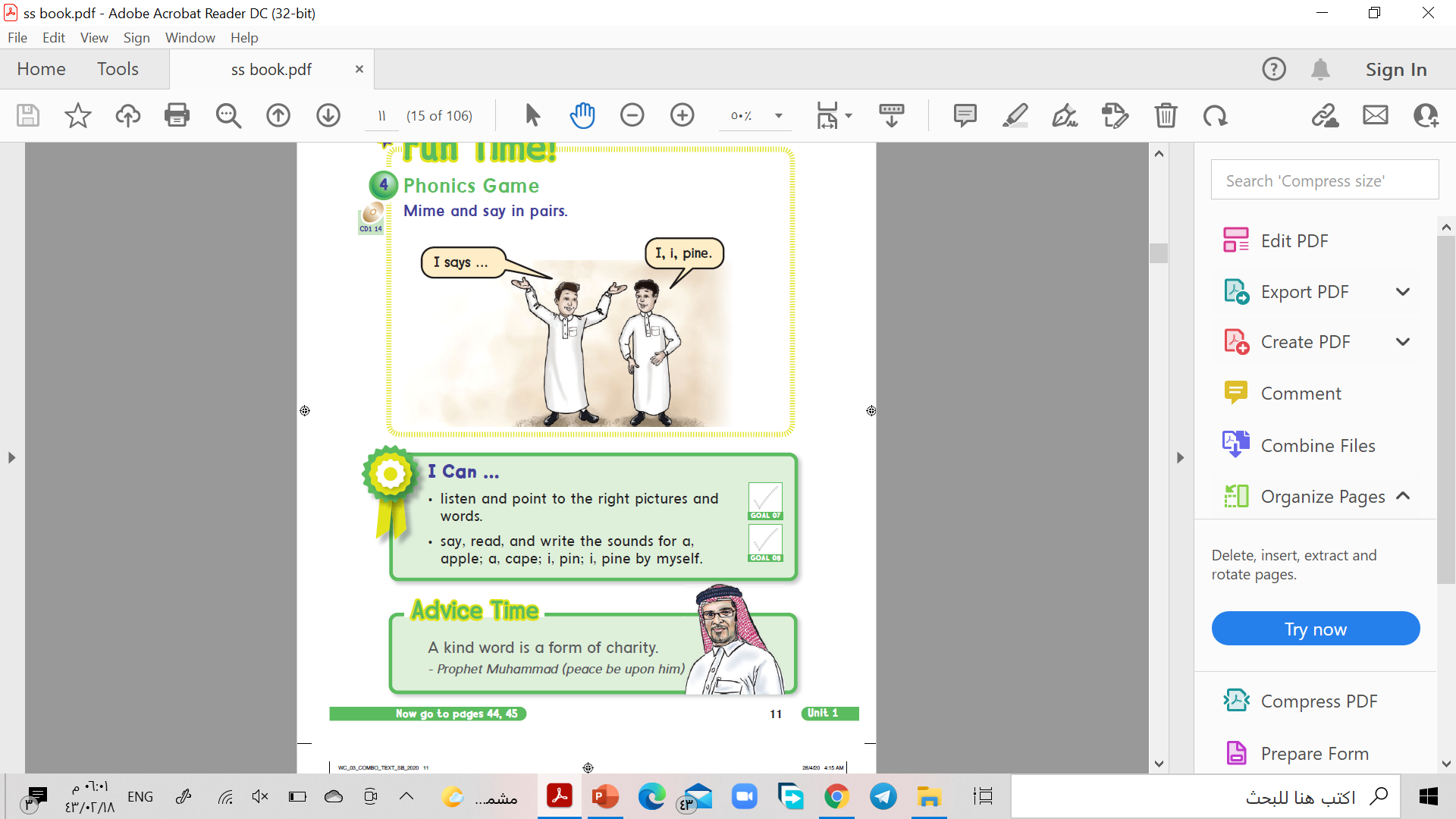 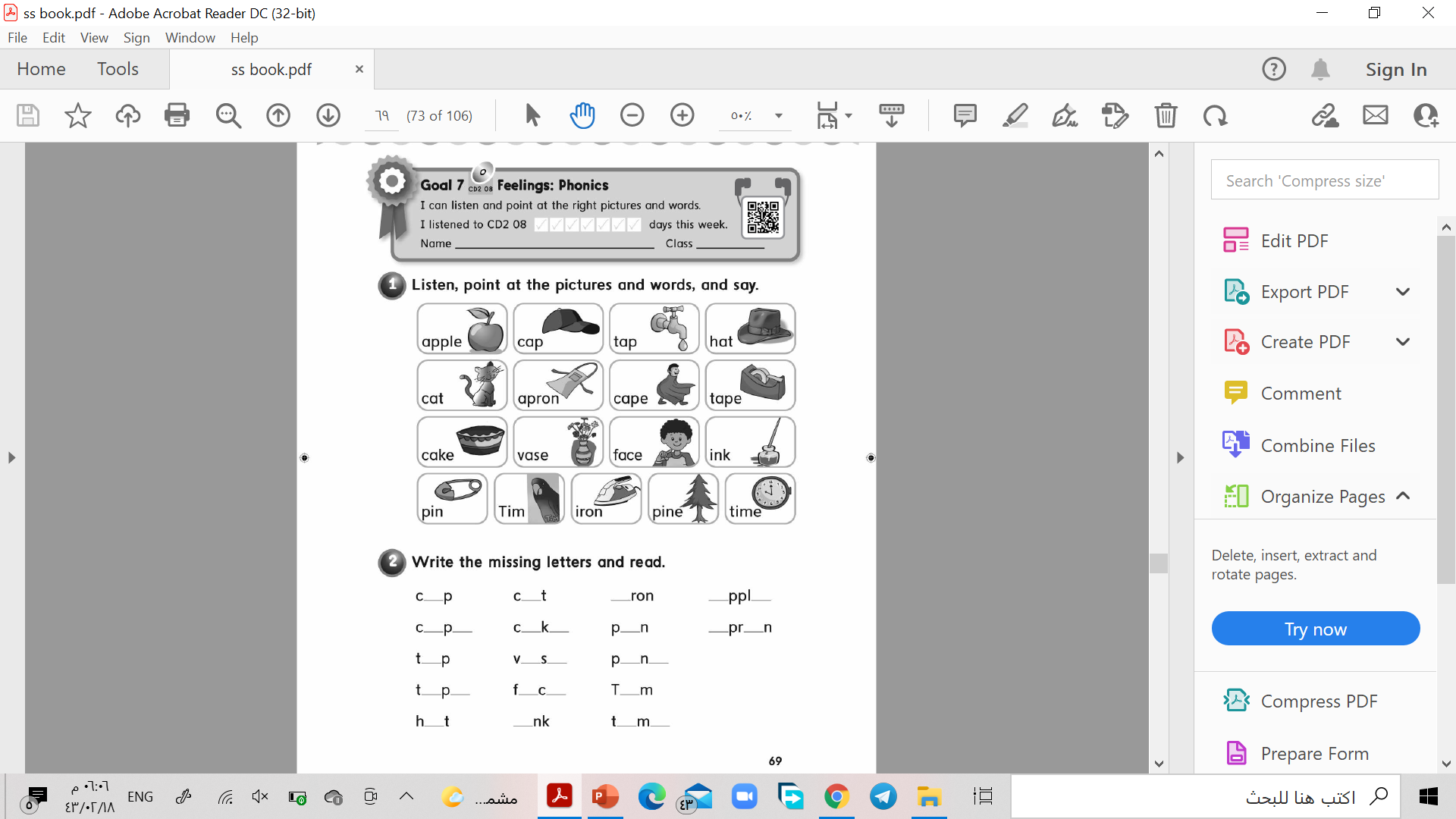 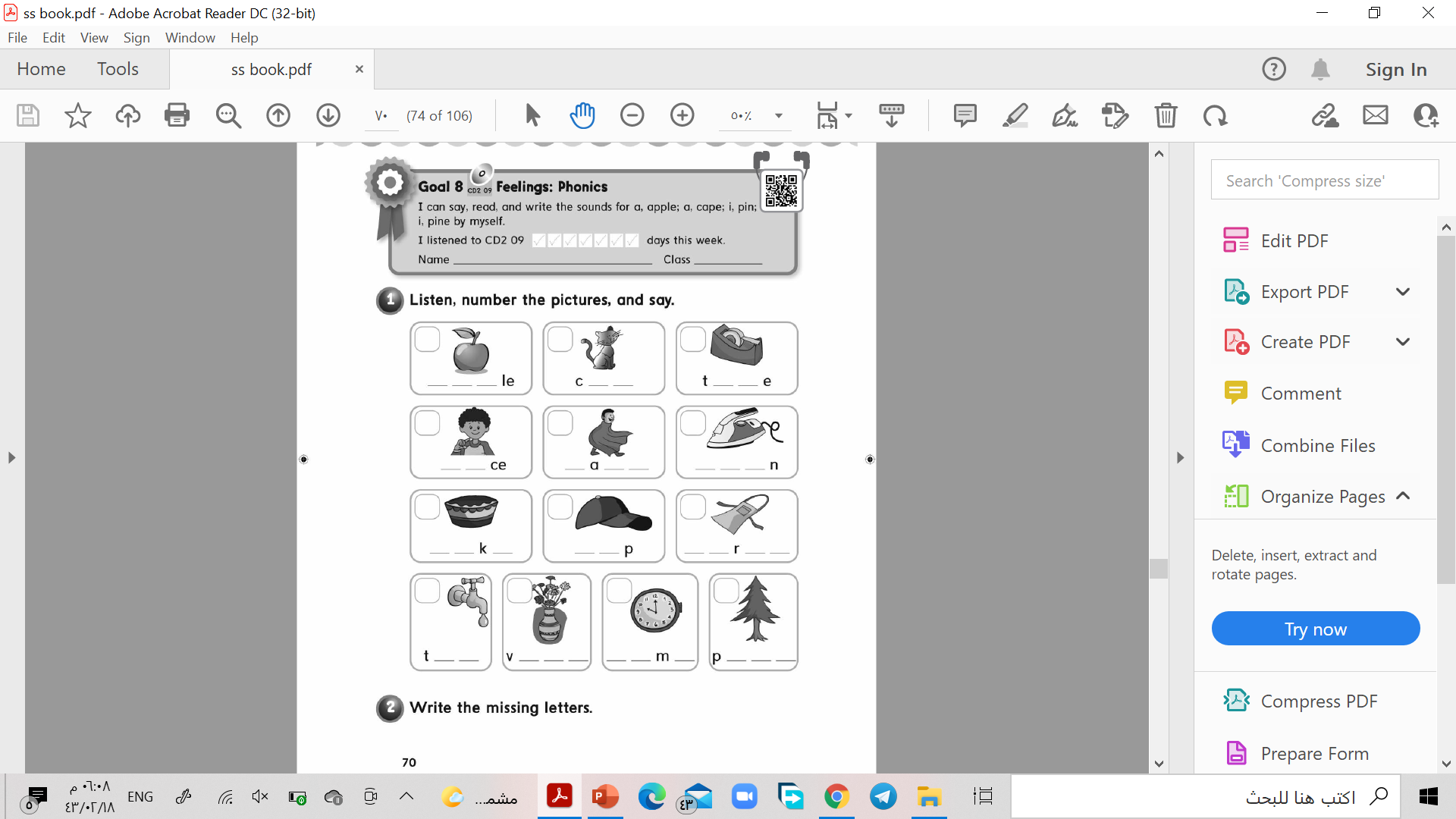 Choose the missing letters:
C _ p
1
e
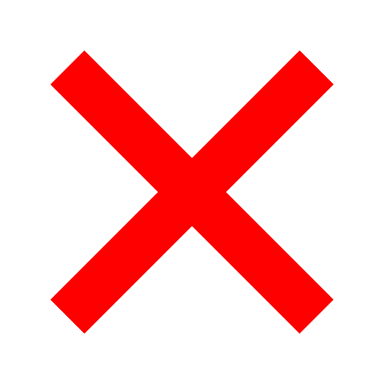 2
a
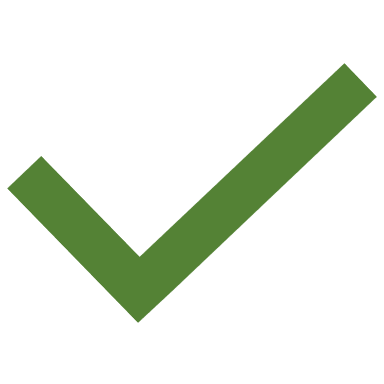 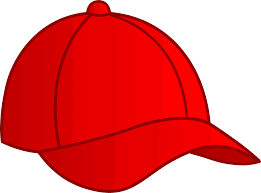 3
i
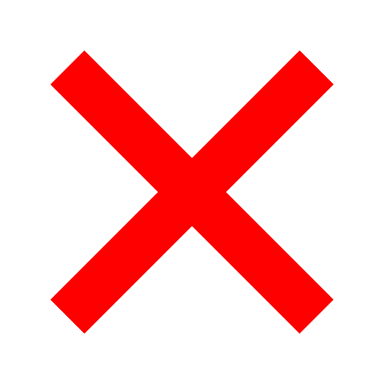 Choose the missing letters:
P _ n
1
e
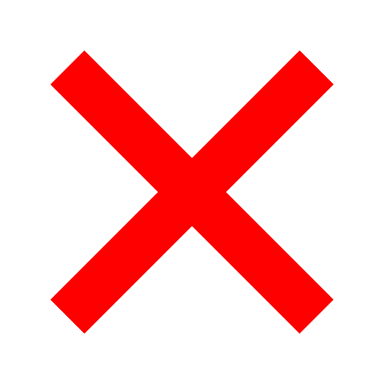 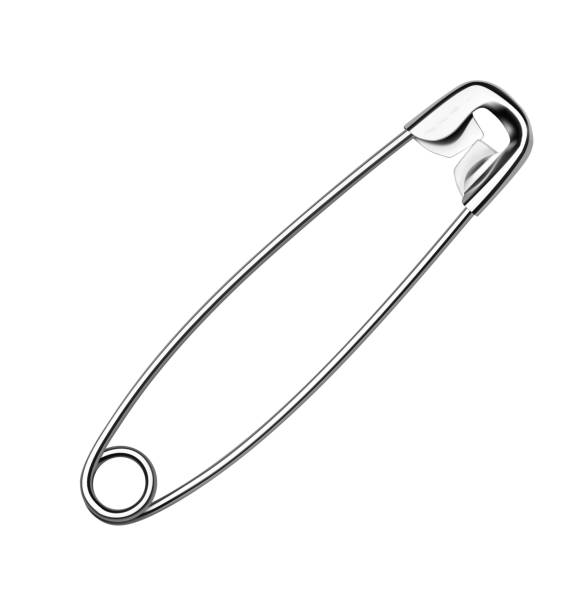 2
a
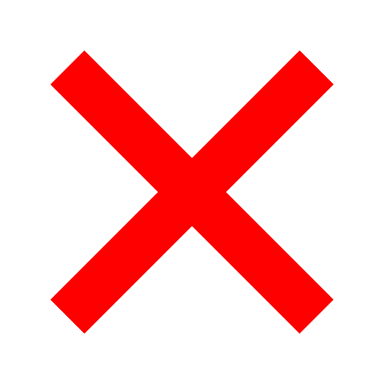 3
i
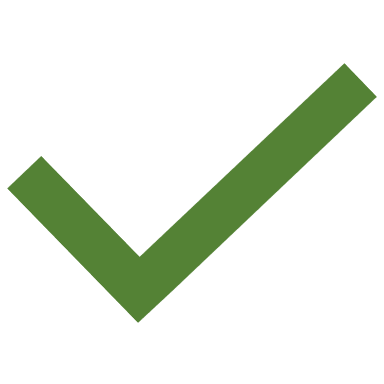 Choose the missing letters:
C_k_
1
a-e
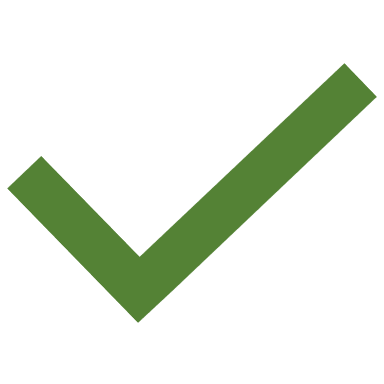 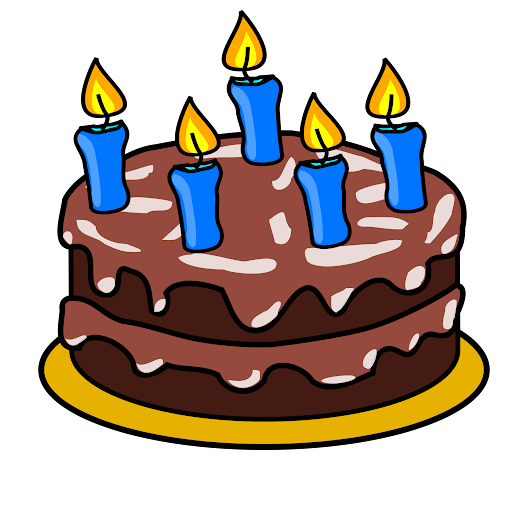 2
i-e
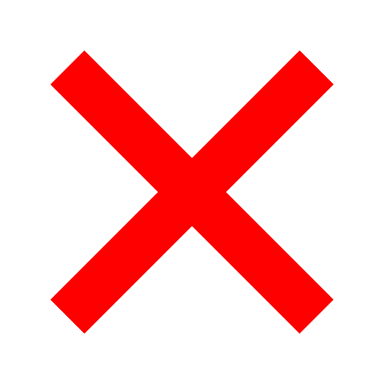 3
o-e
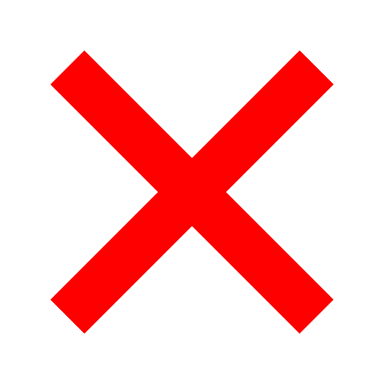 Choose the missing letters:
T_m_
1
i-e
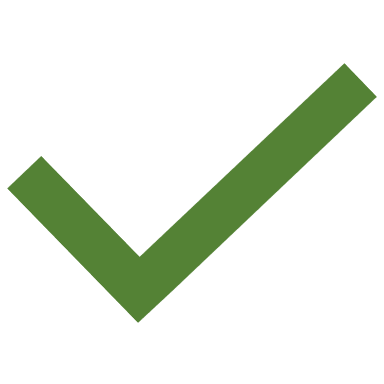 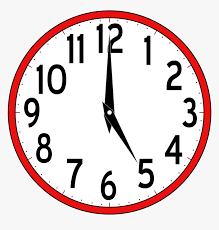 2
a-e
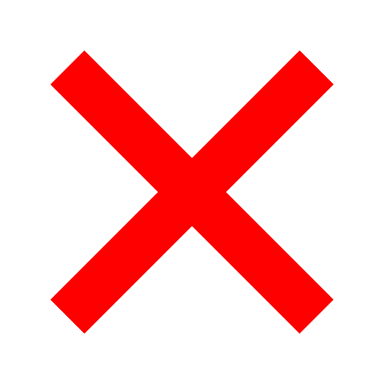 3
o-e
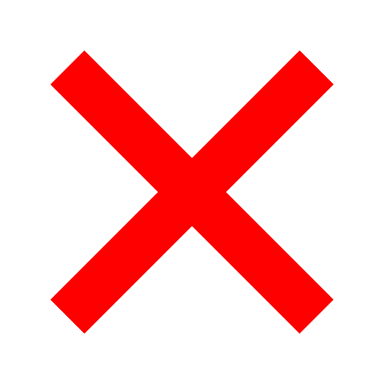 Choose the missing letters:
C _ t
1
e
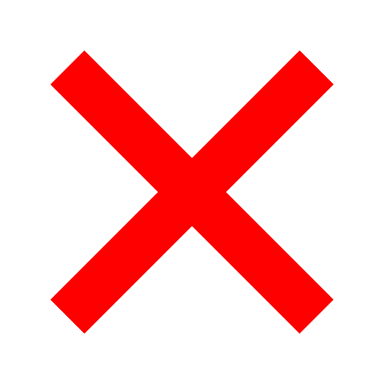 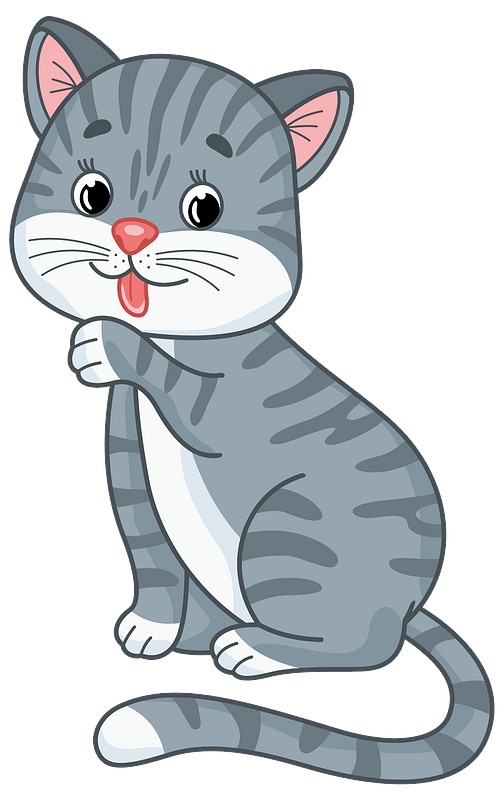 2
a
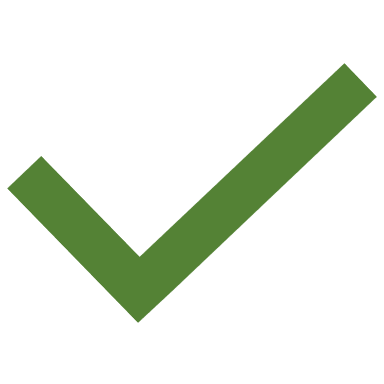 3
i
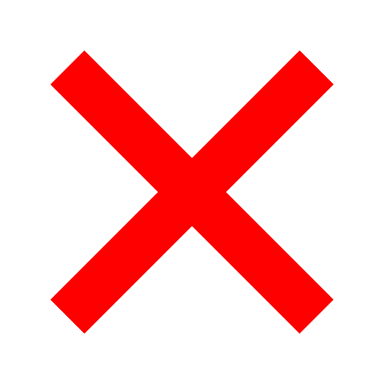 Choose the missing letters:
F_c_
1
o-e
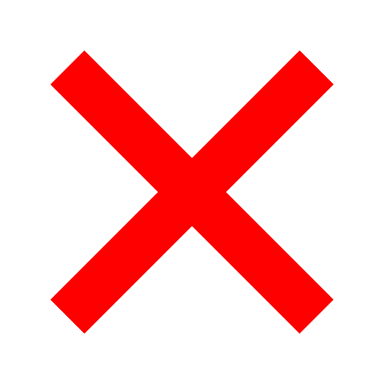 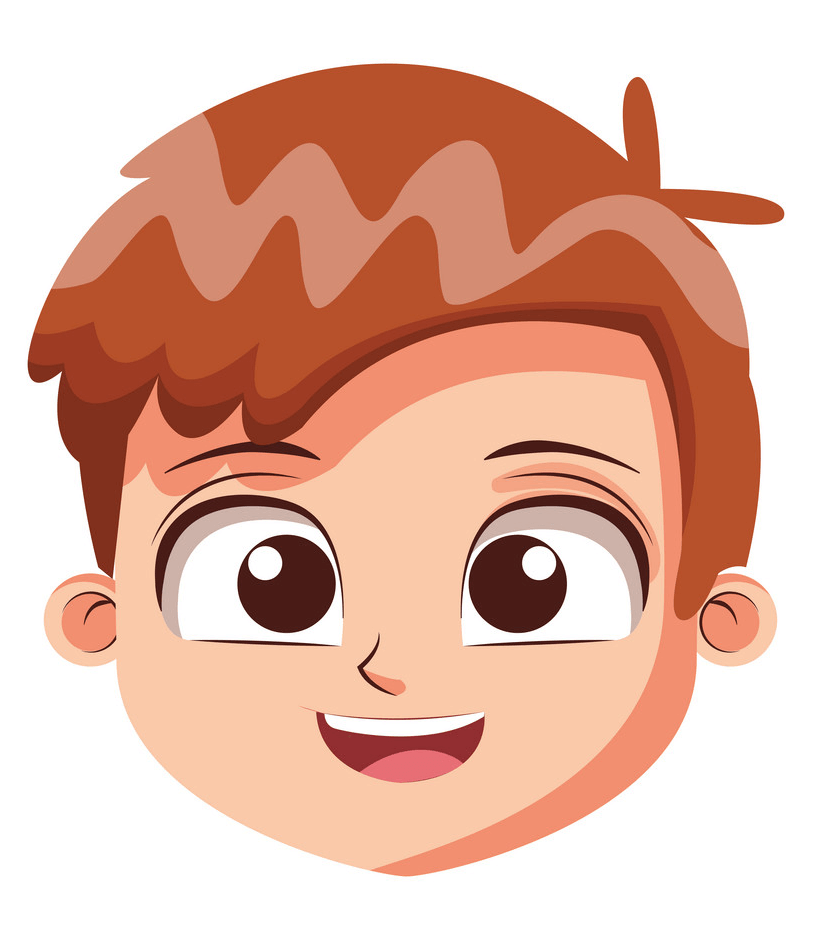 2
i-e
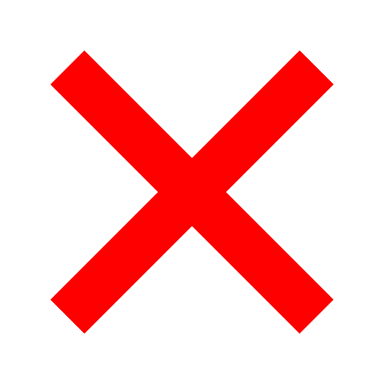 3
a-e
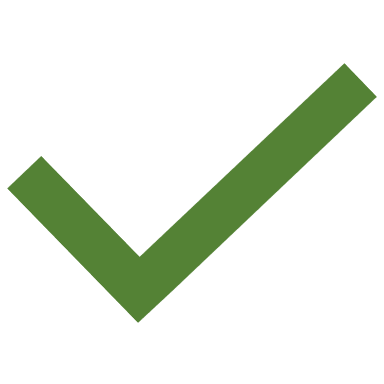 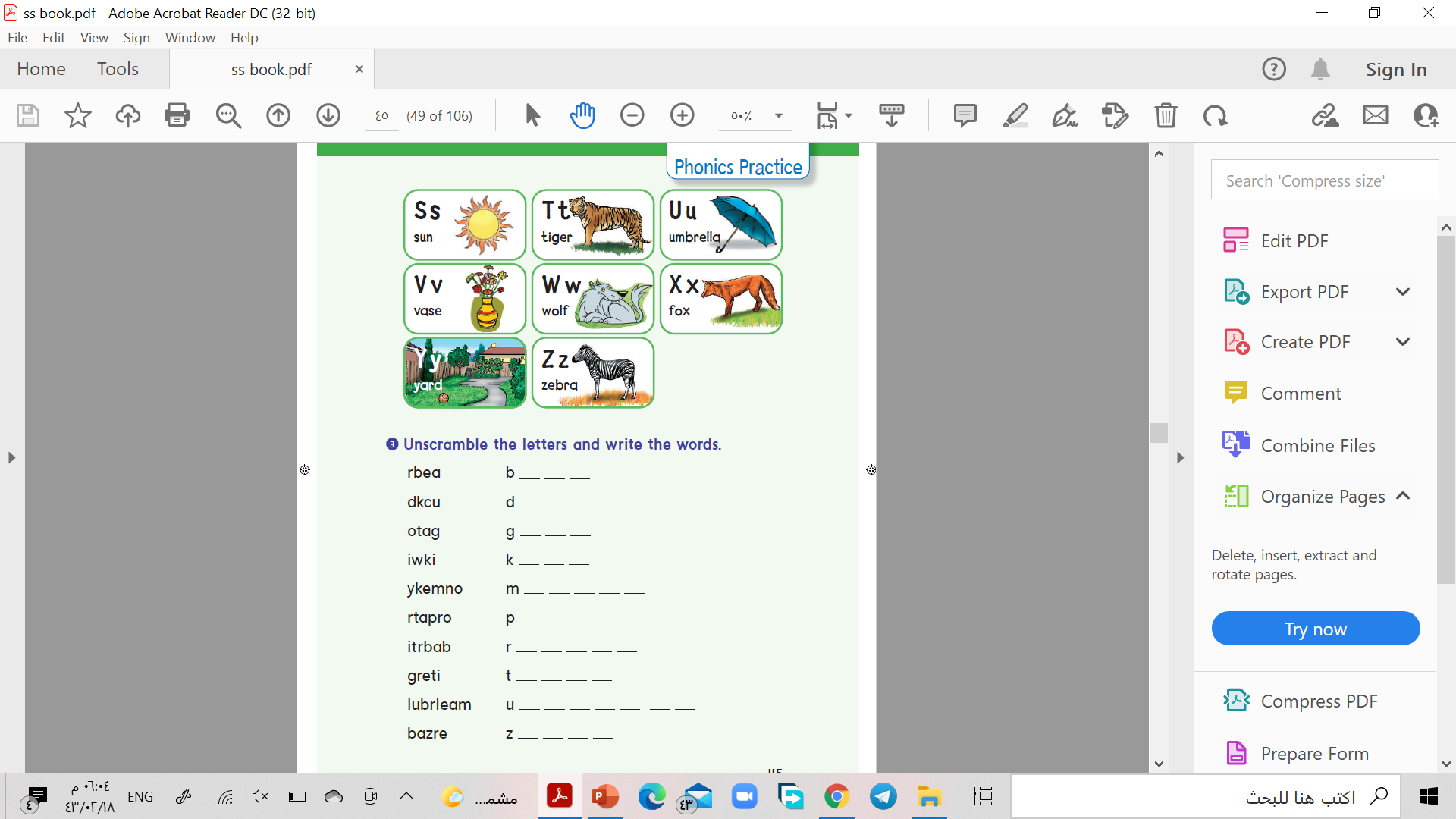 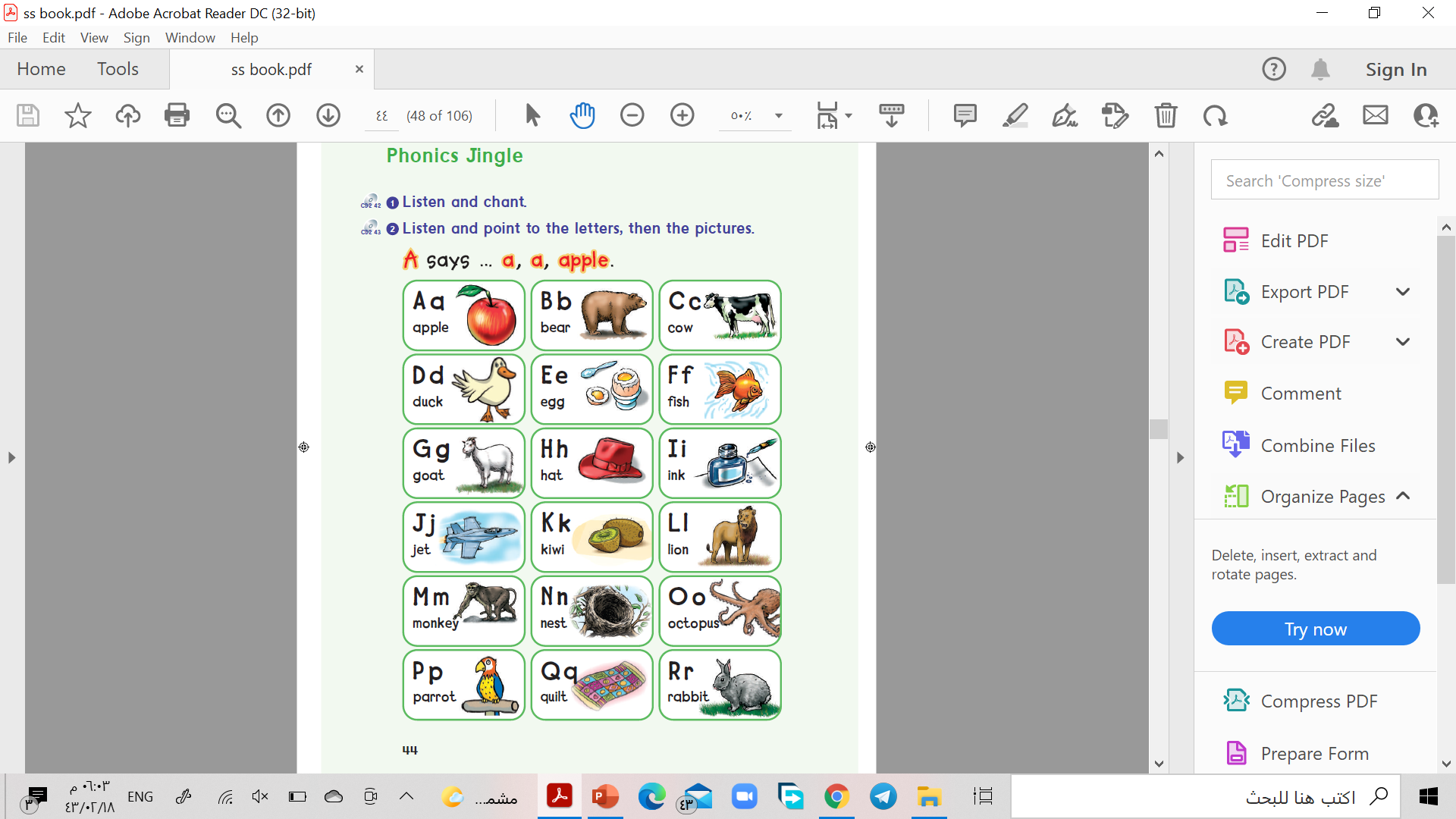 Skill: Recognize and match sounds to letters.
Choose and fill in the missing letter.
_ pple
A
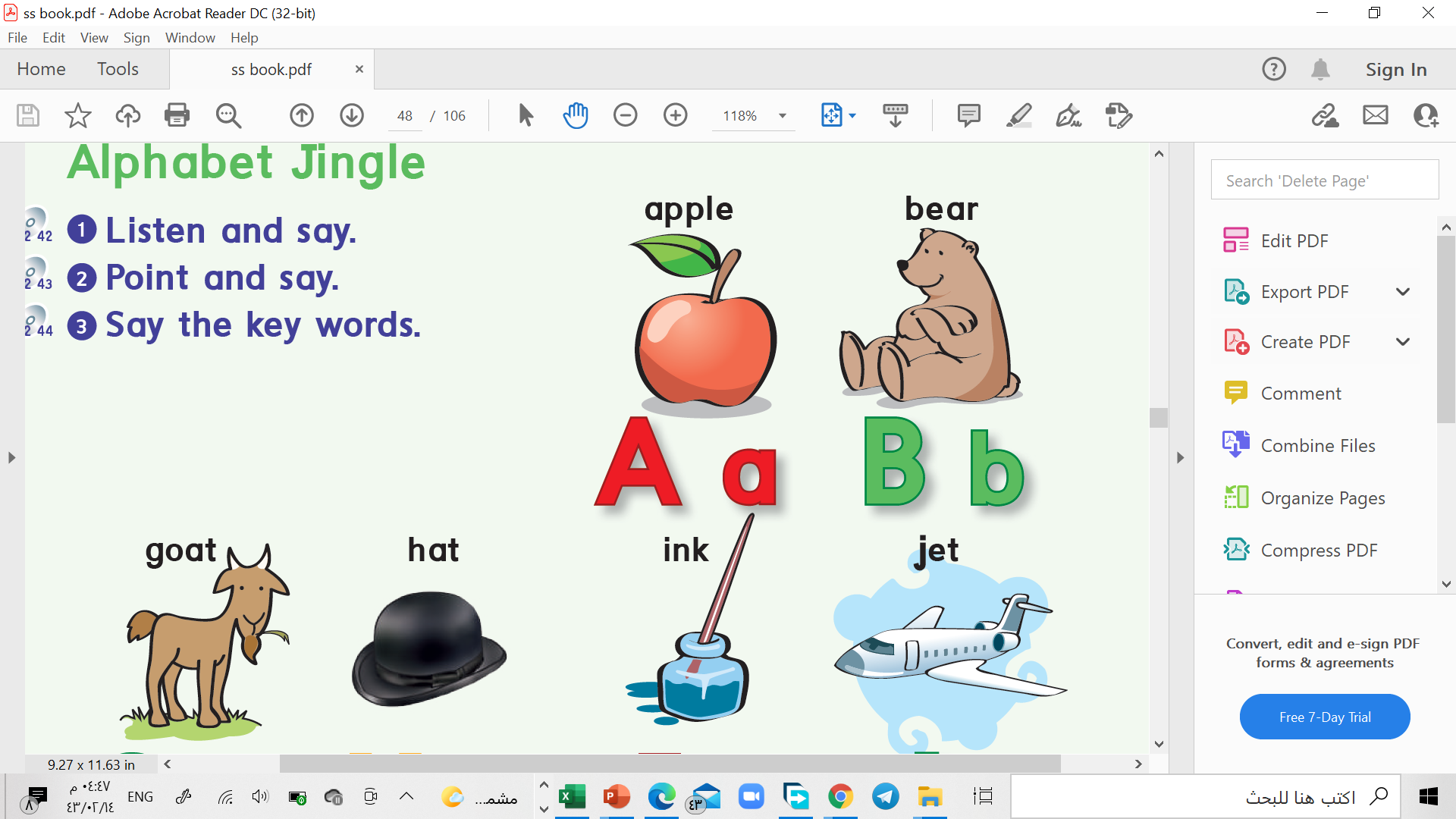 1
A
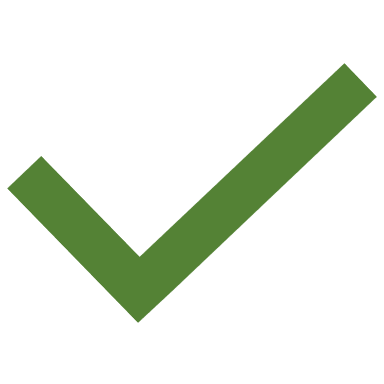 E
2
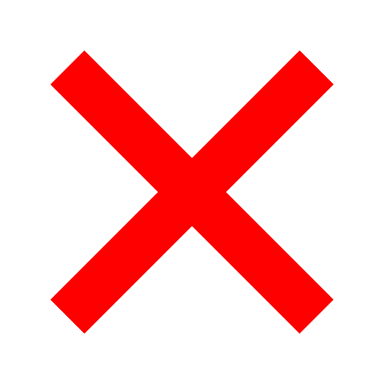 3
I
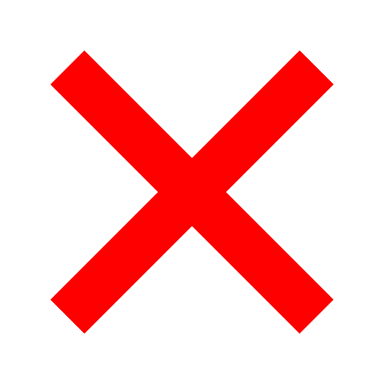 Skill: Recognize and match sounds to letters.
Choose and fill in the missing letter.
_ et
J
G
1
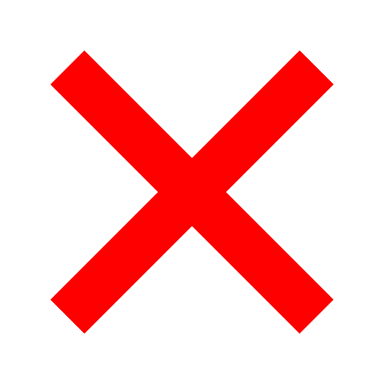 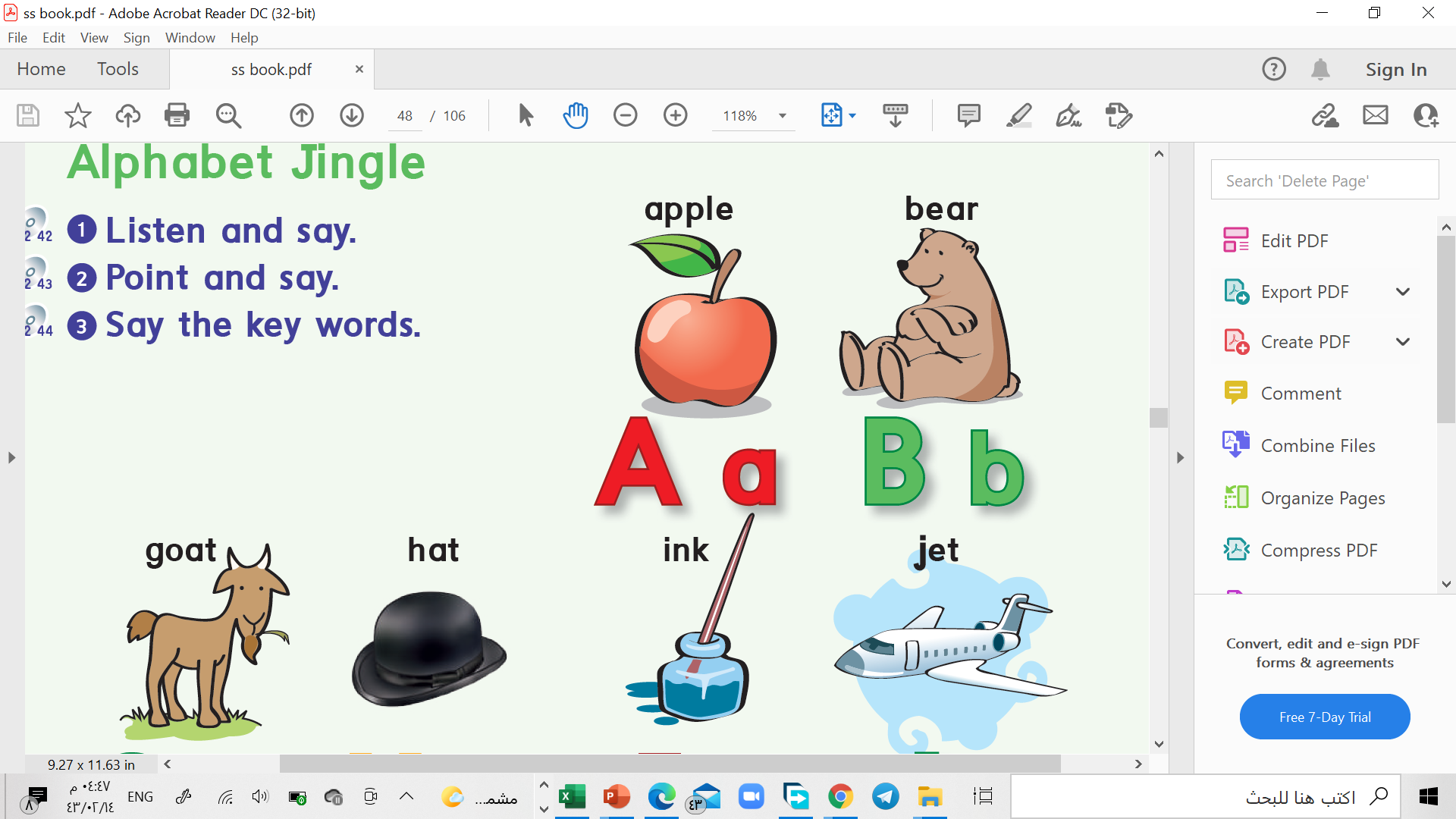 2
J
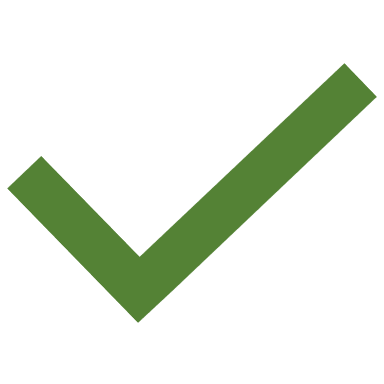 3
K
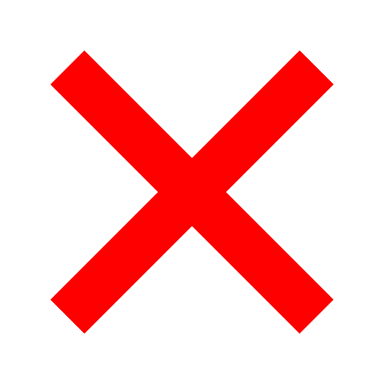 Skill: Recognize and match sounds to letters.
Choose and fill in the missing letter.
Z
_ ebra
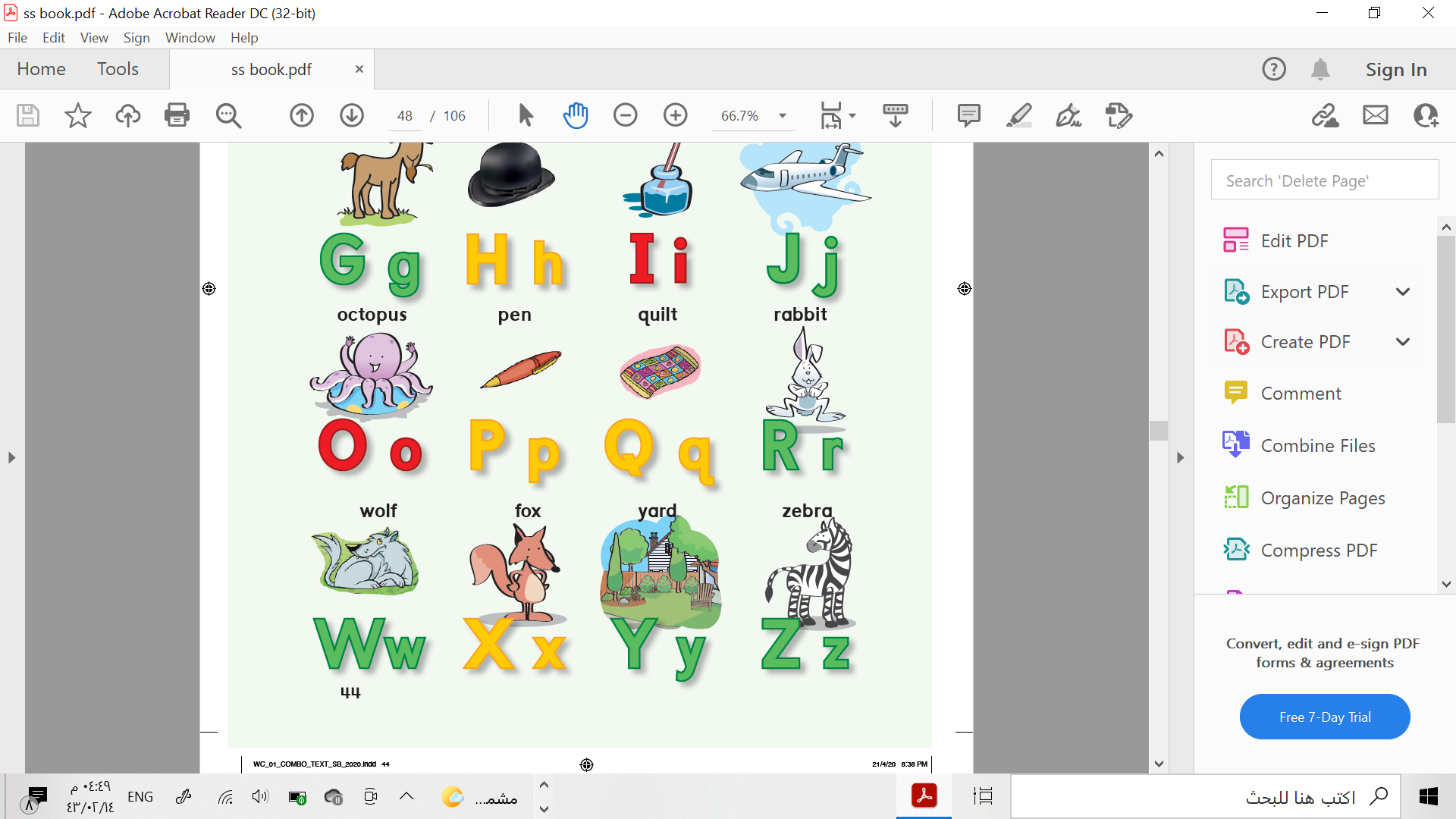 1
S
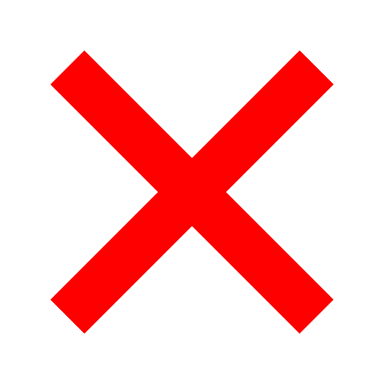 C
2
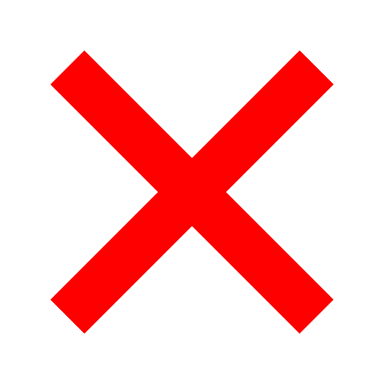 3
Z
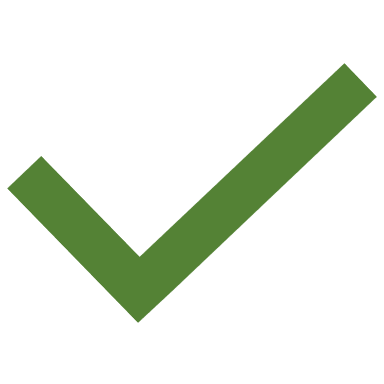 Skill: Recognize and match sounds to letters.
Choose and fill in the missing letter.
_ en
P
1
P
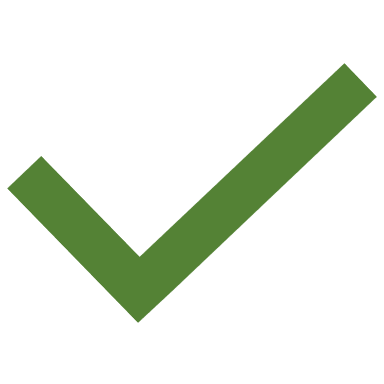 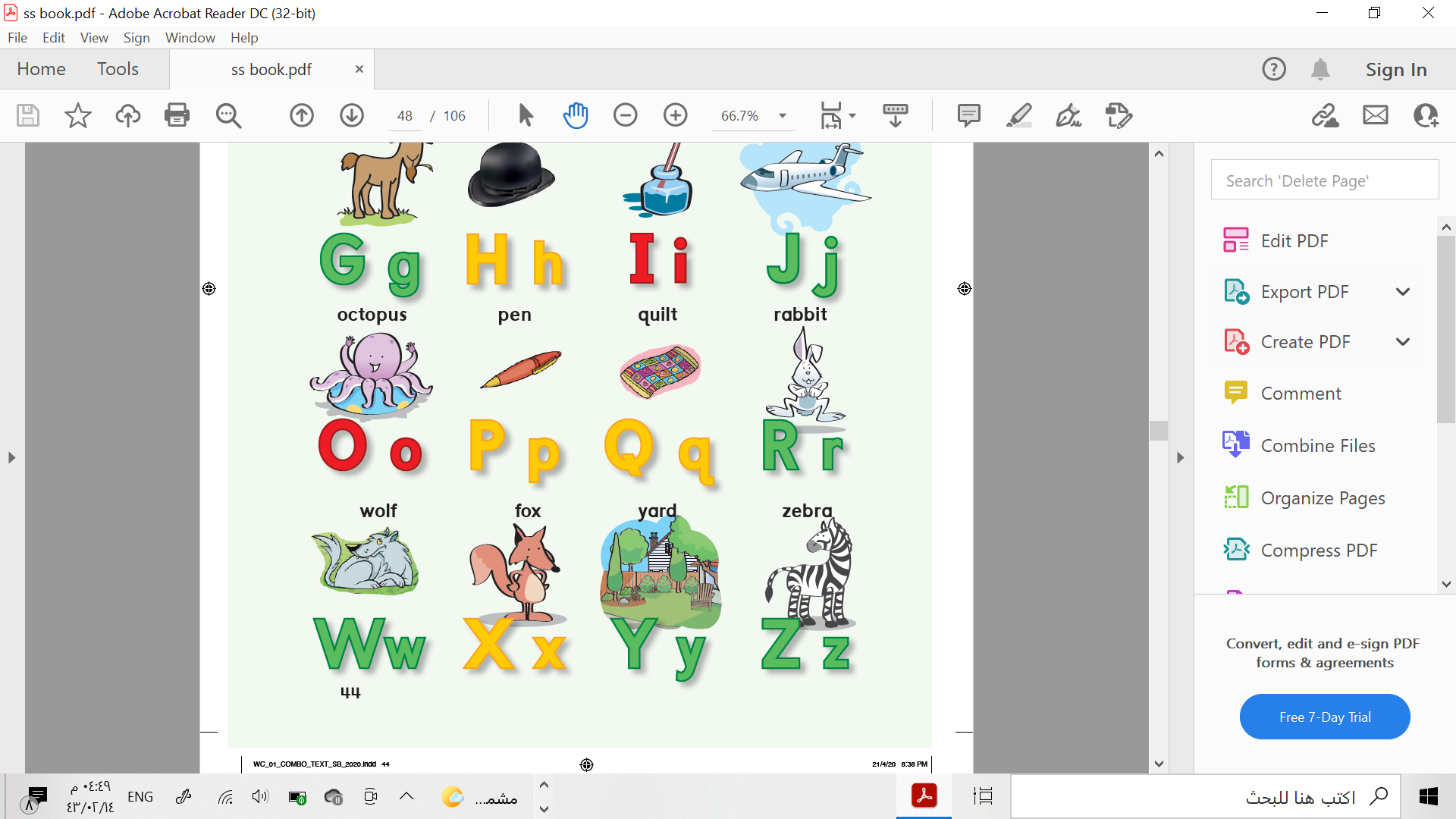 B
2
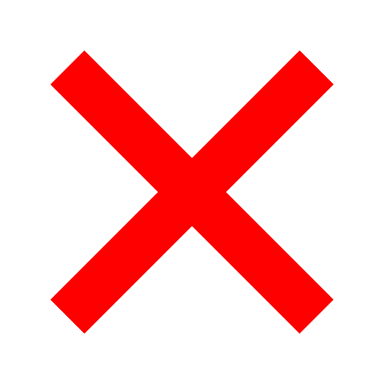 3
M
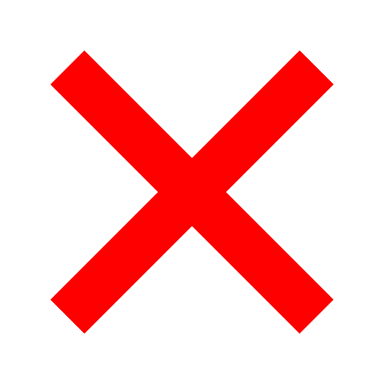 Skill: Recognize and match sounds to letters.
Choose and fill in the missing letter.
C
_ ow
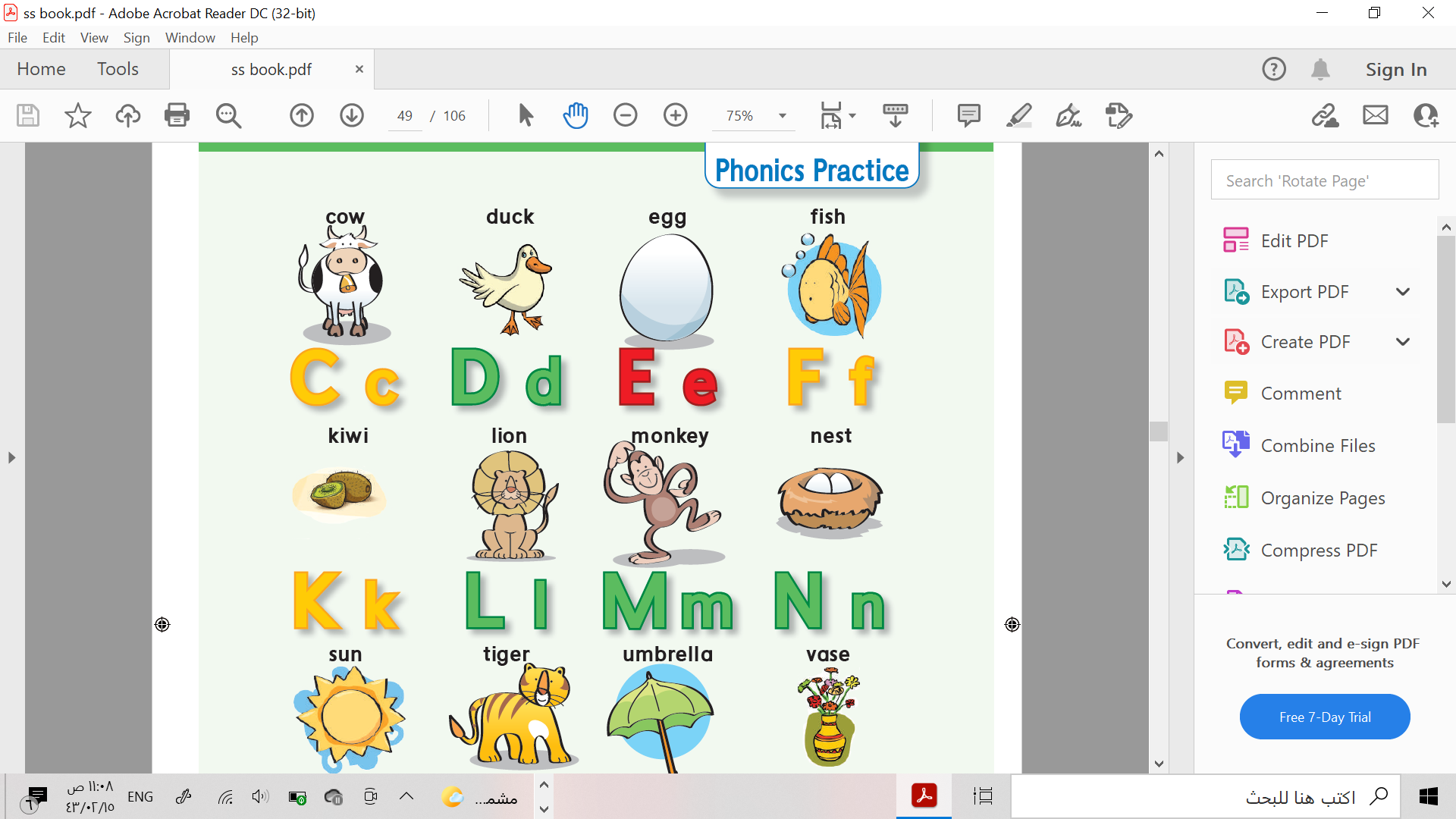 D
1
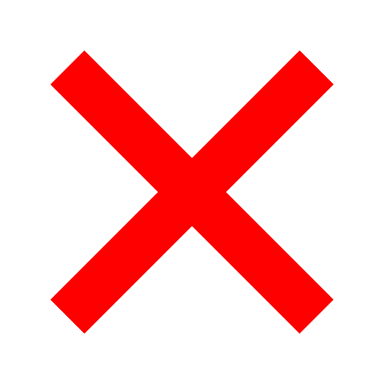 2
C
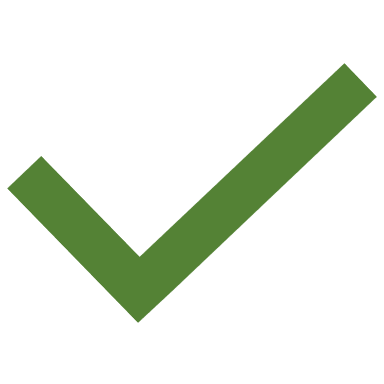 3
K
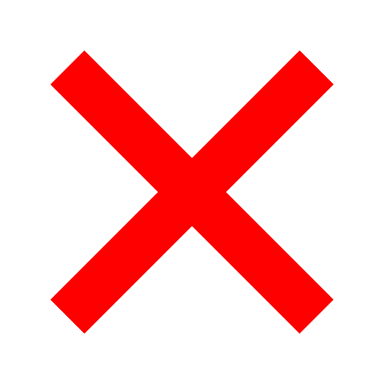 Skill: Recognize and match sounds to letters.
Choose and fill in the missing letter.
_ at
H
S
2
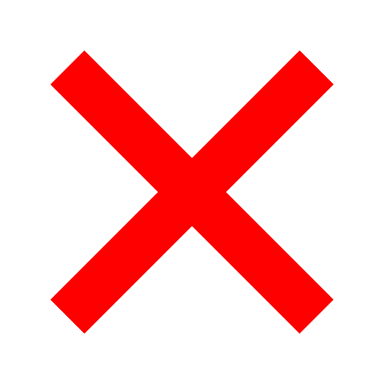 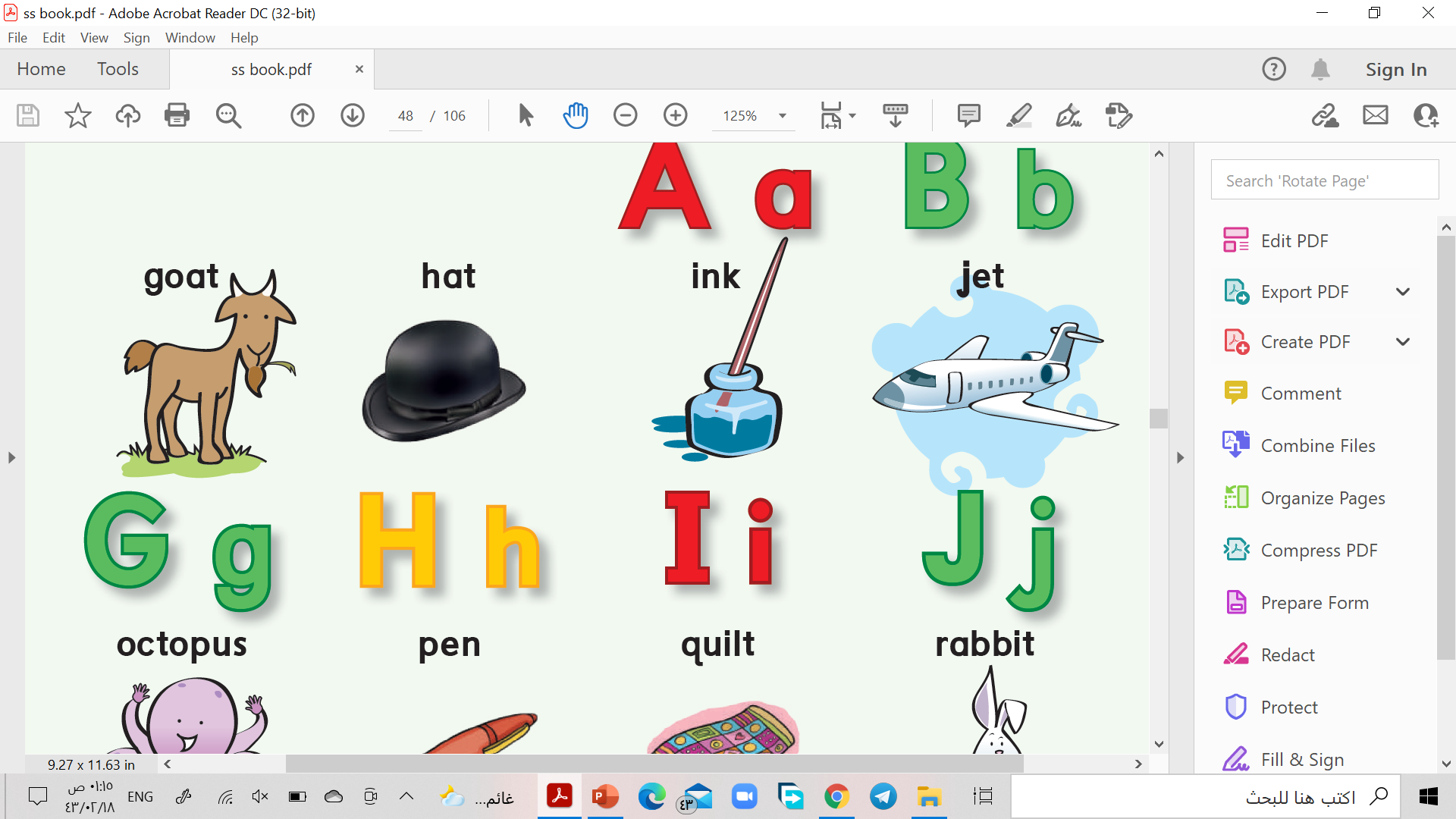 1
H
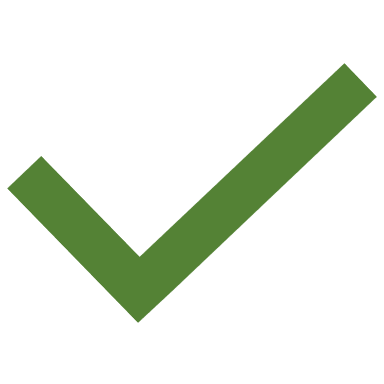 3
V
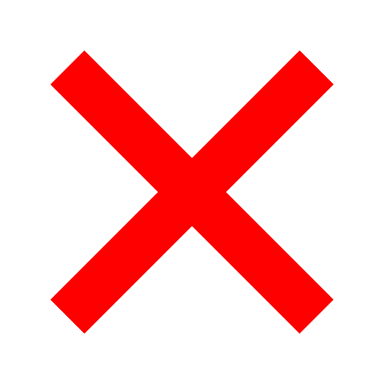 Skill: Recognize and match sounds to letters.
Choose and fill in the missing letter.
S
_ un
C
2
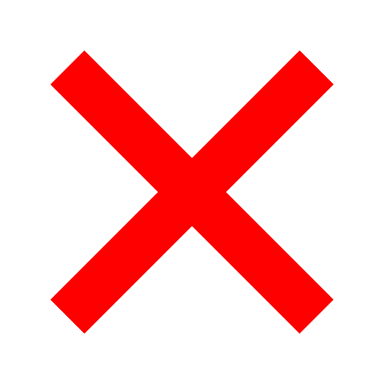 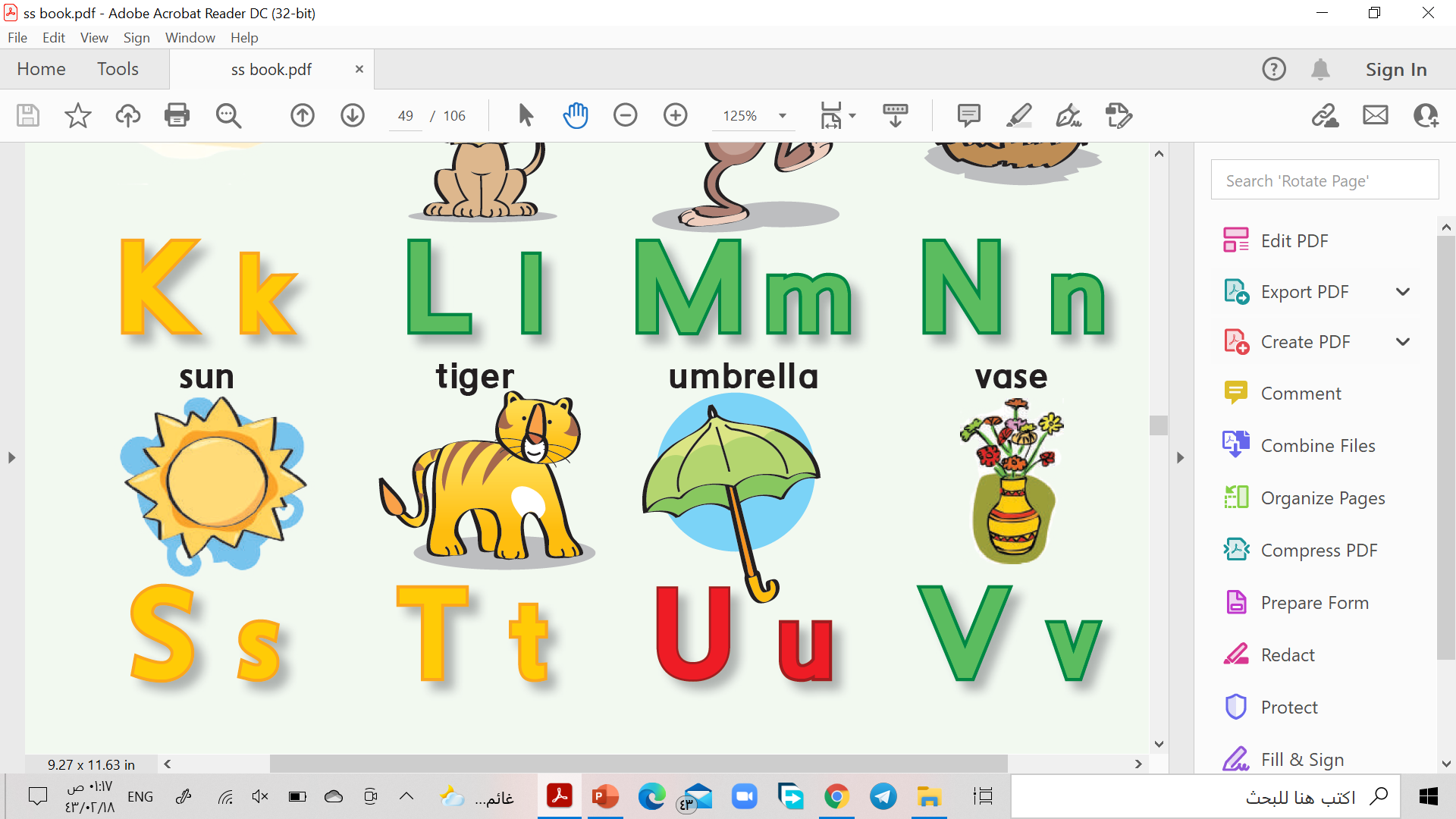 3
Z
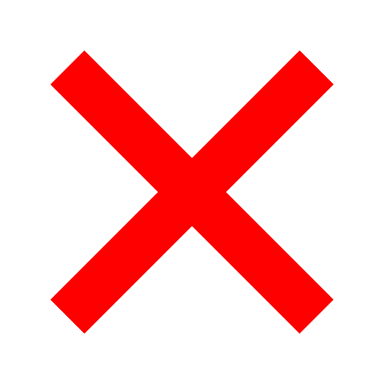 1
S
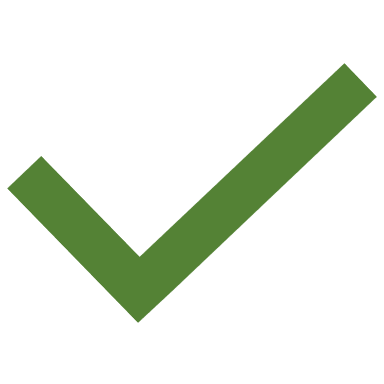 Skill: Recognize and match sounds to letters.
Choose and fill in the missing letter.
_ ase
V
1
V
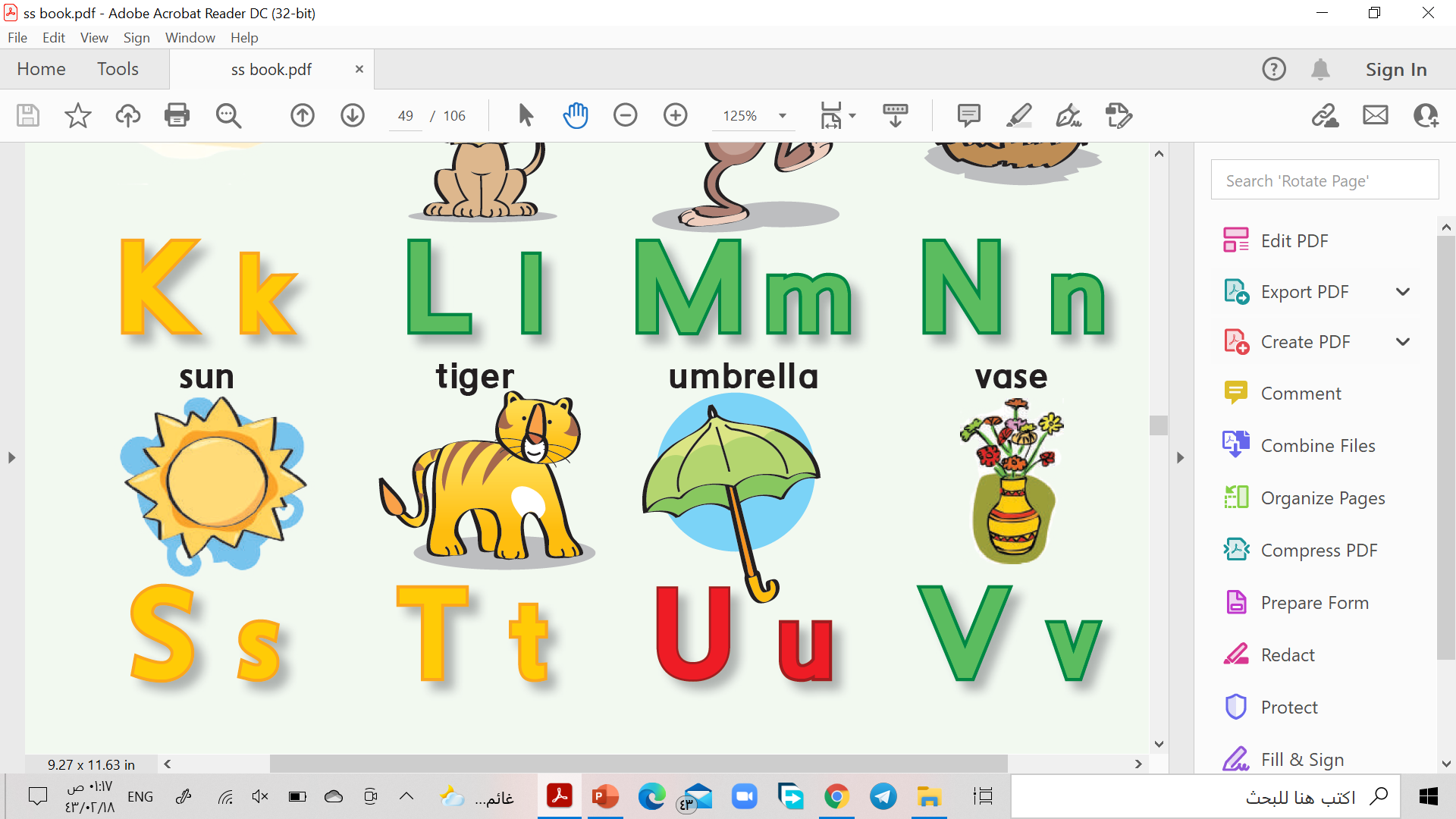 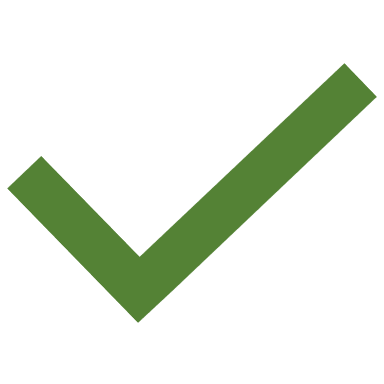 F
2
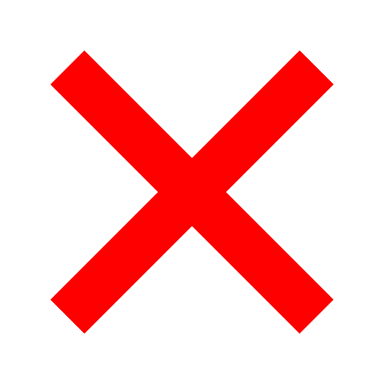 3
H
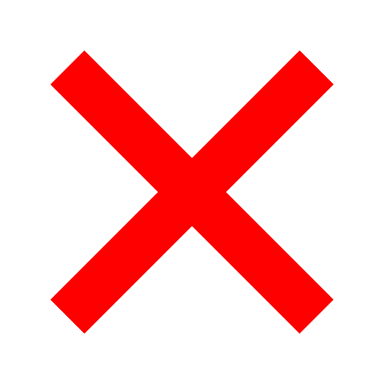 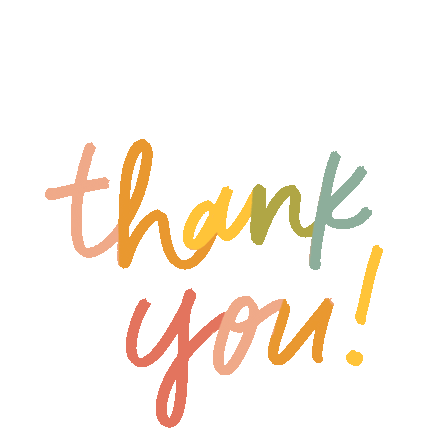 دعواتكم لي ولوالديعهود ال هادي